WCS OnlineAccess Request Instruction
January, 2018
Content:
Requesting Access for Yourself                                                Slides  3-10

Requesting Access for Someone Else                                     Slides 11-22
WCS Online Access Request Instruction | January 2018
Requesting Access for Yourself
STEP 1
Visit: https://wcsonline.comfin.ge.comClick on: Request Access
Tip: To navigate between the first level copy and the first level bullet, use the Indent and Outdent button on the Home Ribbon. 

Once you are on the second, and third level bullets, you can Tab and Shift-Tab to go back and forth between the bullet levels.
4
WCS Online Access Request Instruction | January 2018
STEP 2
Click on: “this page” under “For Yourself” section
Tip: To navigate between the first level copy and the first level bullet, use the Indent and Outdent button on the Home Ribbon. 

Once you are on the second, and third level bullets, you can Tab and Shift-Tab to go back and forth between the bullet levels.
5
WCS Online Access Request Instruction | January 2018
STEP 3
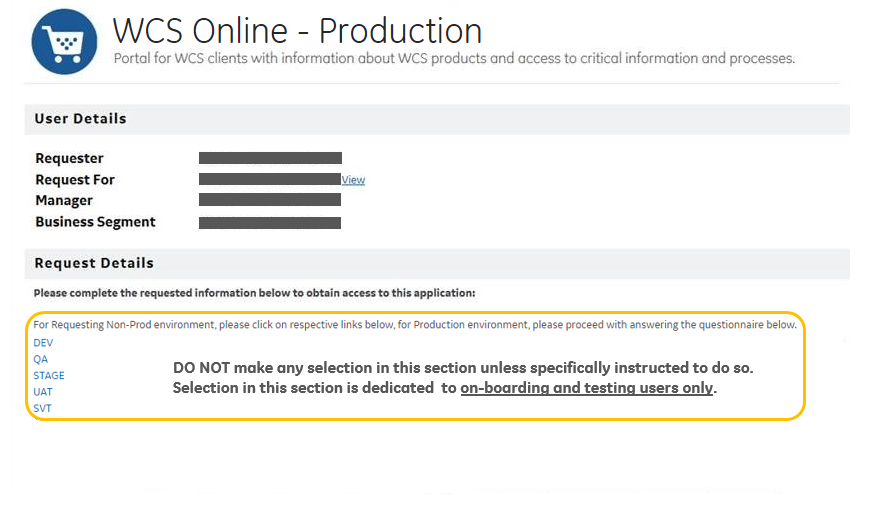 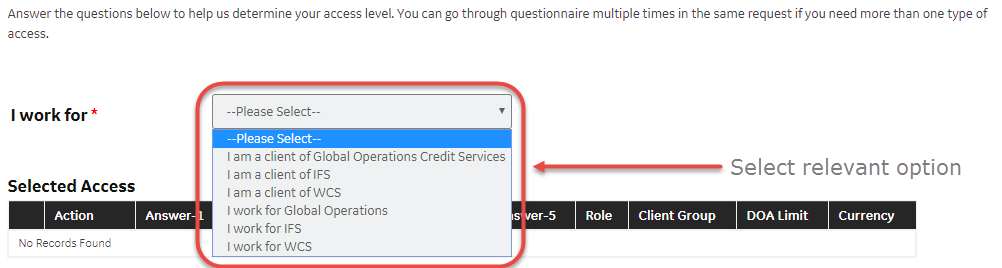 6
WCS Online Access Request Instruction | January 2018
STEP 4
Select your role Please note: if you require access to multiple functionalities you will have to repeat steps 4 and 5 for each functionality.
Tip: To navigate between the first level copy and the first level bullet, use the Indent and Outdent button on the Home Ribbon. 

Once you are on the second, and third level bullets, you can Tab and Shift-Tab to go back and forth between the bullet levels.
7
WCS Online Access Request Instruction | January 2018
STEP 5
Once Client Role is selected the Role box will be populated with the name of the required module.
Click on Add to Request button to confirm your selection
Tip: To navigate between the first level copy and the first level bullet, use the Indent and Outdent button on the Home Ribbon. 

Once you are on the second, and third level bullets, you can Tab and Shift-Tab to go back and forth between the bullet levels.
Once you click on Add to Request button your selection will appear in Selected Access section.
Repeat Steps 4 and 5 to add access to multiple modules.
8
WCS Online Access Request Instruction | January 2018
STEP 6
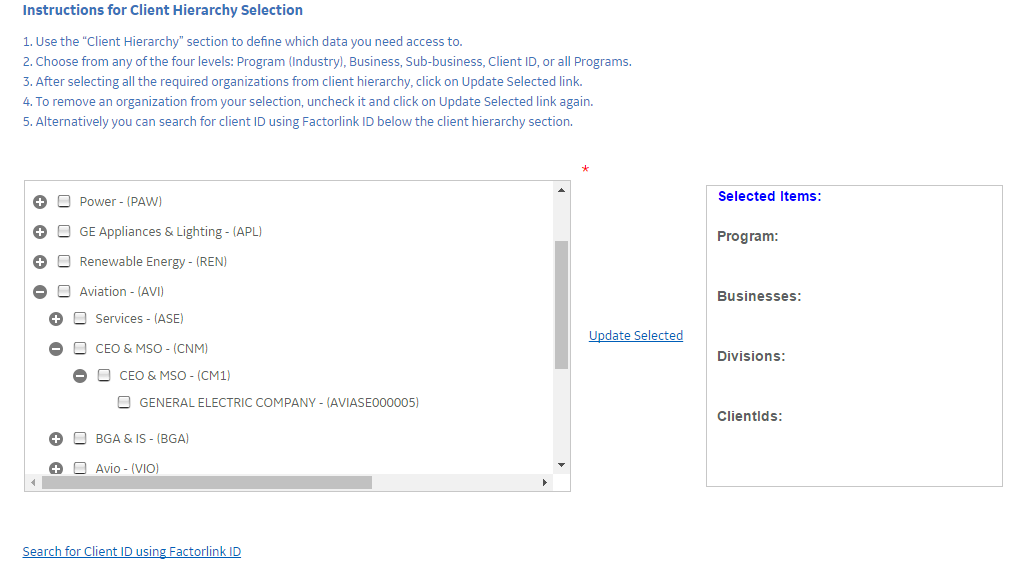 Once you complete Client Hierarchy selection click on Update Selected
Tip: To navigate between the first level copy and the first level bullet, use the Indent and Outdent button on the Home Ribbon. 

Once you are on the second, and third level bullets, you can Tab and Shift-Tab to go back and forth between the bullet levels.
Click to drill down to the required level. Place a “Ѵ” at the required level.
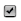 9
WCS Online Access Request Instruction | January 2018
Please Note: to remove/change selection you will have to unselect items in the tree and click on Update Selected to confirm your change.
STEP 7
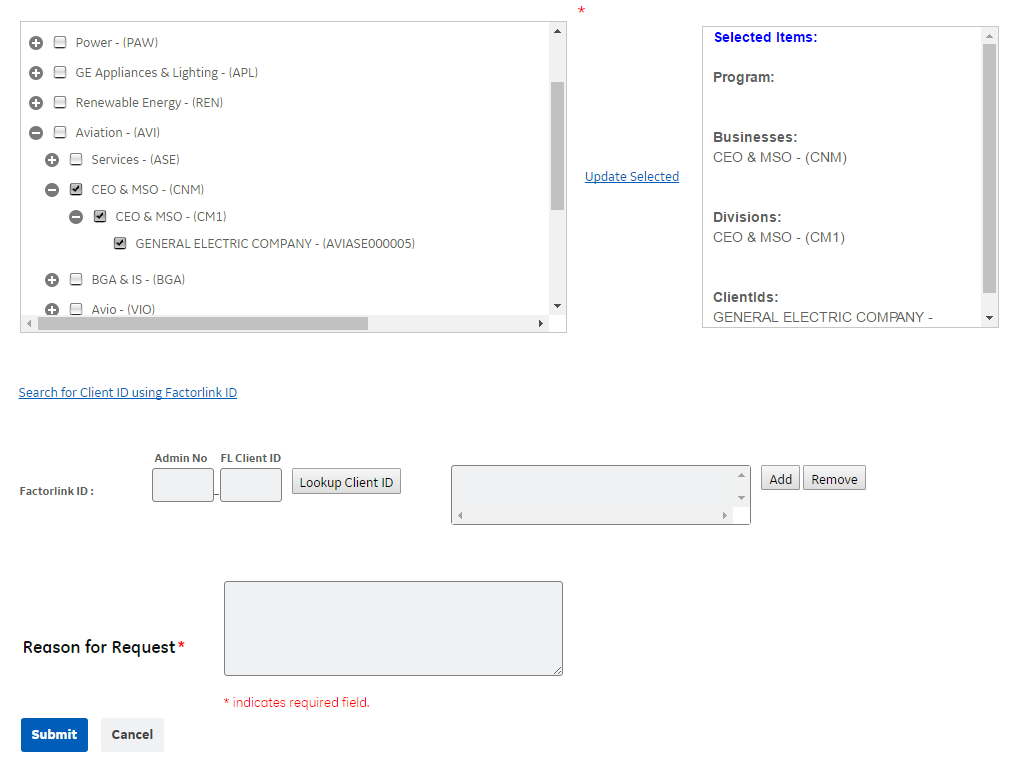 Once Update Selected is clicked on it will transfer your selection to the Selected Items box
Optionally, instead of using above Client Hierarchy Selection you might chose to look for Client ID by providing Factorlink ID
Specify the reason for your request, why do you require access to WCS Online tools?
Click Submit to complete your request
WCS Online Access Request Instruction | January 2018
Requesting Access for Someone Else
STEP 1
Visit: https://wcsonline.comfin.ge.comClick on: Request Access
Tip: To navigate between the first level copy and the first level bullet, use the Indent and Outdent button on the Home Ribbon. 

Once you are on the second, and third level bullets, you can Tab and Shift-Tab to go back and forth between the bullet levels.
12
WCS Online Access Request Instruction | January 2018
STEP 2
Click on: “this page” under “For Someone Else” sectionYou will then be re-directed to the Identity Manager page
Tip: To navigate between the first level copy and the first level bullet, use the Indent and Outdent button on the Home Ribbon. 

Once you are on the second, and third level bullets, you can Tab and Shift-Tab to go back and forth between the bullet levels.
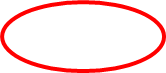 13
WCS Online Access Request Instruction | January 2018
STEP 3
Tip: To navigate between the first level copy and the first level bullet, use the Indent and Outdent button on the Home Ribbon. 

Once you are on the second, and third level bullets, you can Tab and Shift-Tab to go back and forth between the bullet levels.
Type in “WCS Online” in Request Access search field
Click Find Application
14
WCS Online Access Request Instruction | January 2018
STEP 4
Click on: “WCS Online - Capital” under Application search result box
Tip: To navigate between the first level copy and the first level bullet, use the Indent and Outdent button on the Home Ribbon. 

Once you are on the second, and third level bullets, you can Tab and Shift-Tab to go back and forth between the bullet levels.
15
WCS Online Access Request Instruction | January 2018
STEP 5
Choose: “Someone else” option and conduct search using either SSO number or First/Last Name
Tip: To navigate between the first level copy and the first level bullet, use the Indent and Outdent button on the Home Ribbon. 

Once you are on the second, and third level bullets, you can Tab and Shift-Tab to go back and forth between the bullet levels.
16
WCS Online Access Request Instruction | January 2018
STEP 6
From the search result screen pick up the right person using Request Access option
Tip: To navigate between the first level copy and the first level bullet, use the Indent and Outdent button on the Home Ribbon. 

Once you are on the second, and third level bullets, you can Tab and Shift-Tab to go back and forth between the bullet levels.
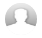 17
WCS Online Access Request Instruction | January 2018
STEP 7
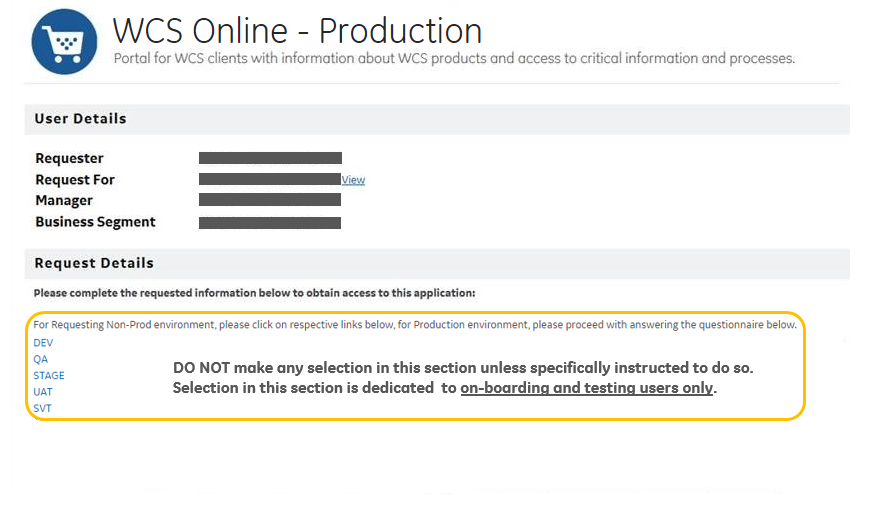 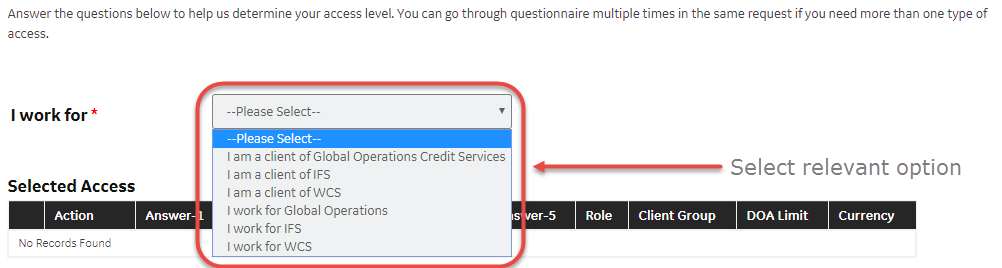 18
WCS Online Access Request Instruction | January 2018
STEP 8
Select your role Please note: if you require access to multiple functionalities you will have to repeat steps 8 and 9 for each functionality.
Tip: To navigate between the first level copy and the first level bullet, use the Indent and Outdent button on the Home Ribbon. 

Once you are on the second, and third level bullets, you can Tab and Shift-Tab to go back and forth between the bullet levels.
19
WCS Online Access Request Instruction | January 2018
STEP 9
Once Client Role is selected the Role box will be populated with the name of the required module.
Click on Add to Request button to confirm your selection
Tip: To navigate between the first level copy and the first level bullet, use the Indent and Outdent button on the Home Ribbon. 

Once you are on the second, and third level bullets, you can Tab and Shift-Tab to go back and forth between the bullet levels.
Once you click on Add to Request button your selection will appear in Selected Access section.
Repeat Steps 8 and 9 to add access to multiple modules.
20
WCS Online Access Request Instruction | January 2018
STEP 10
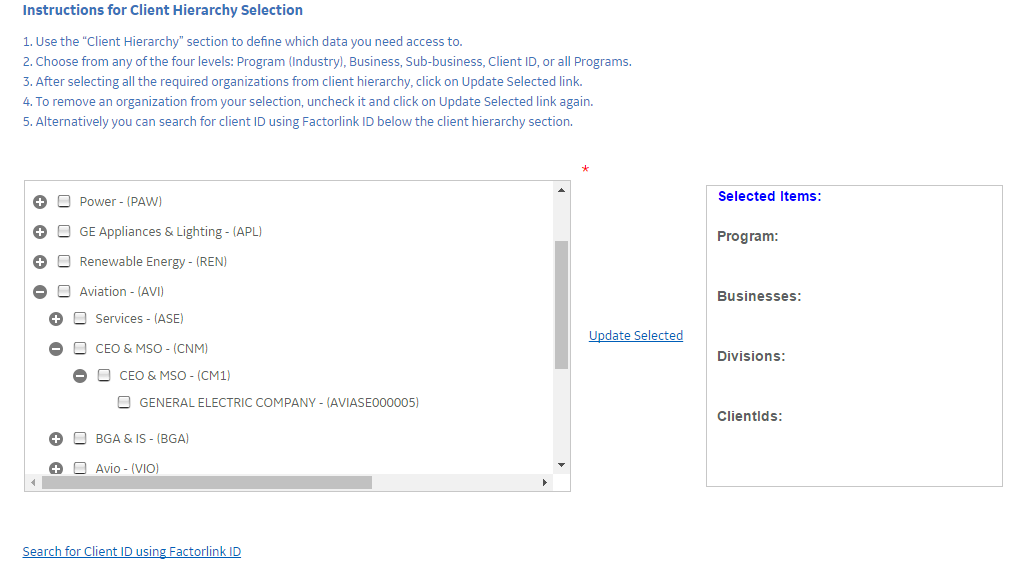 Once you complete Client Hierarchy selection click on Update Selected
Tip: To navigate between the first level copy and the first level bullet, use the Indent and Outdent button on the Home Ribbon. 

Once you are on the second, and third level bullets, you can Tab and Shift-Tab to go back and forth between the bullet levels.
Click to drill down to the required level. Place a “Ѵ” at the required level.
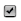 21
WCS Online Access Request Instruction | January 2018
Please Note: to remove/change selection you will have to unselect items in the tree and click on Update Selected to confirm your change.
STEP 11
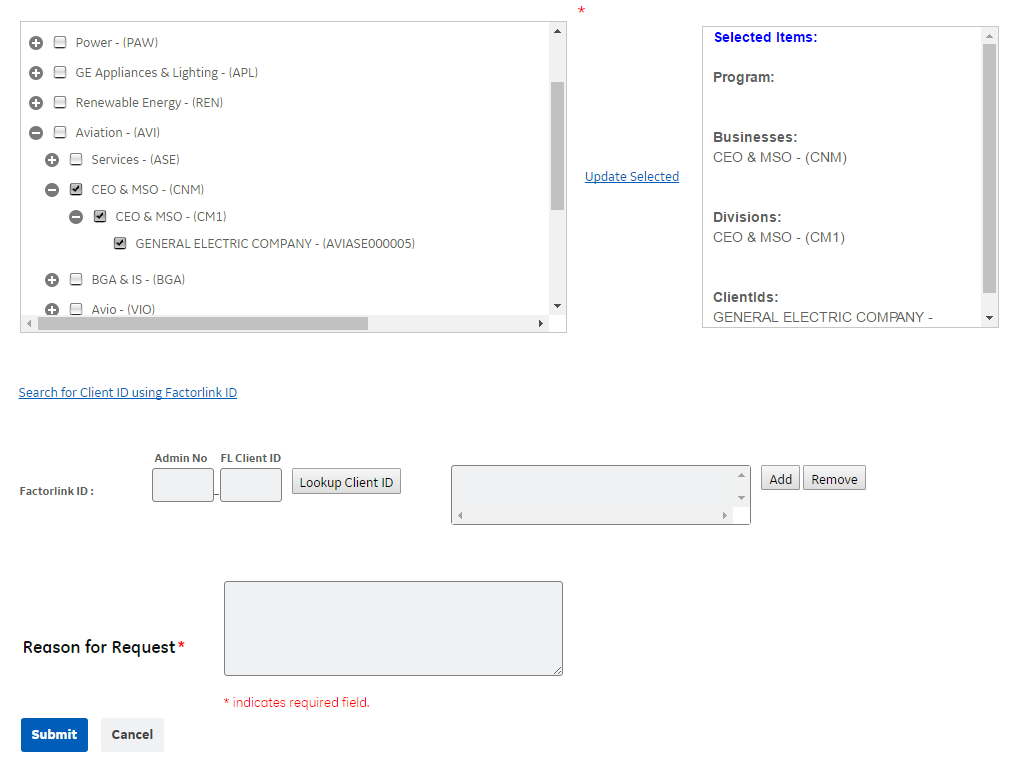 Once Update Selected is clicked on it will transfer your selection to the Selected Items box
Optionally, instead of using above Client Hierarchy Selection you might chose to look for Client ID by providing Factorlink ID
Specify the reason for your request, why do you require access to WCS Online tools?
Click Submit to complete your request
WCS Online Access Request Instruction | January 2018